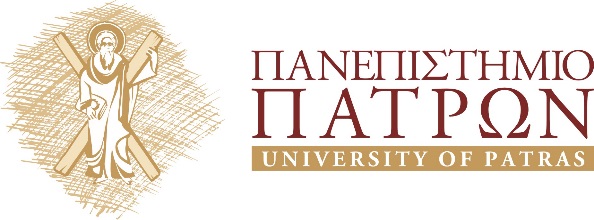 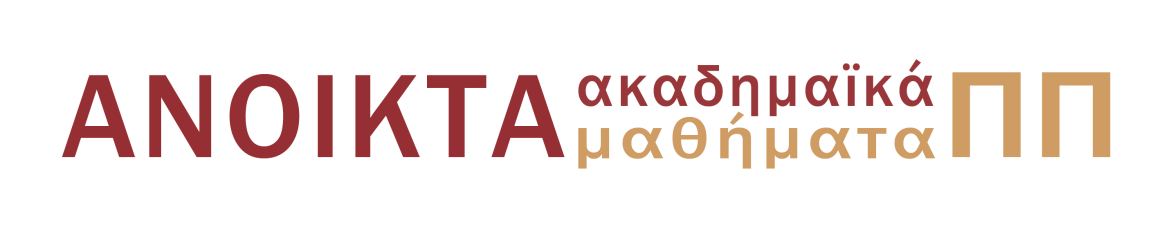 Ενόργανη Ανάλυση I
Χρωματογραφία Λεπτής Στιβάδας
Κοντογιάννης Χρίστος, Καθηγητής
Τμήμα Φαρμακευτικής
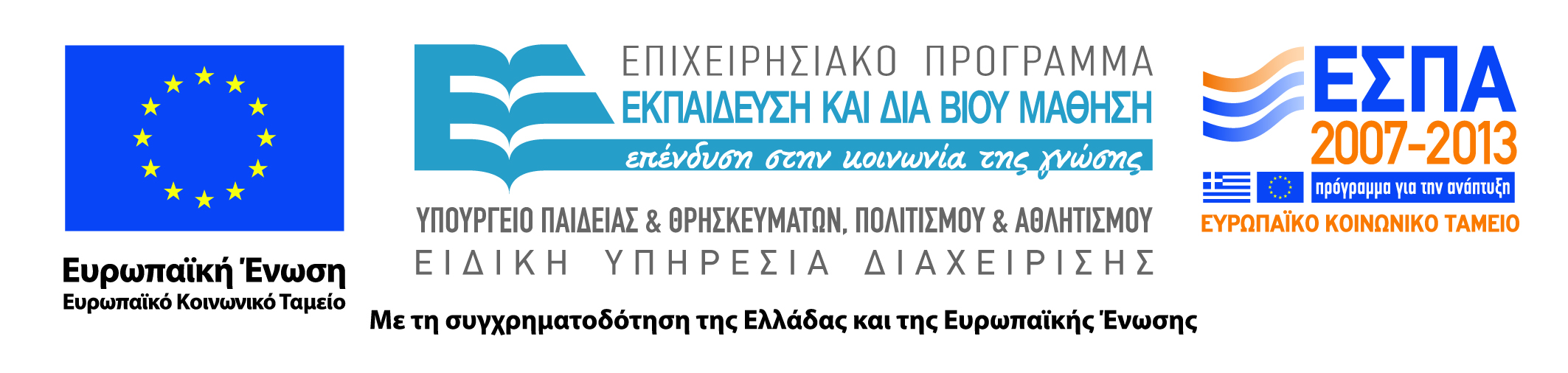 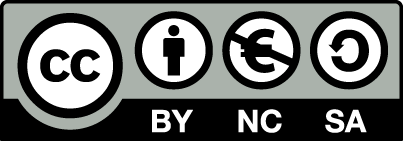 Άδειες Χρήσης
Το παρόν εκπαιδευτικό υλικό υπόκειται σε άδειες χρήσης Creative Commons. 
Για εκπαιδευτικό υλικό, όπως εικόνες, που υπόκειται σε άλλου τύπου άδειας χρήσης, η άδεια χρήσης αναφέρεται ρητώς. 
Αναφορά-Μη-Εμπορική Χρήση-Παρόμοια Διανομή
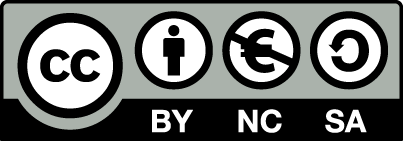 Χρηματοδότηση
Το παρόν εκπαιδευτικό υλικό έχει αναπτυχθεί στα πλαίσια του εκπαιδευτικού έργου του διδάσκοντα.
Το έργο «Ανοικτά Ακαδημαϊκά Μαθήματα στο Πανεπιστήμιο Πατρών» έχει χρηματοδοτήσει μόνο τη αναδιαμόρφωση του εκπαιδευτικού υλικού. 
Το έργο υλοποιείται στο πλαίσιο του Επιχειρησιακού Προγράμματος «Εκπαίδευση και Δια Βίου Μάθηση» και συγχρηματοδοτείται από την Ευρωπαϊκή Ένωση (Ευρωπαϊκό Κοινωνικό Ταμείο) και από εθνικούς πόρους.
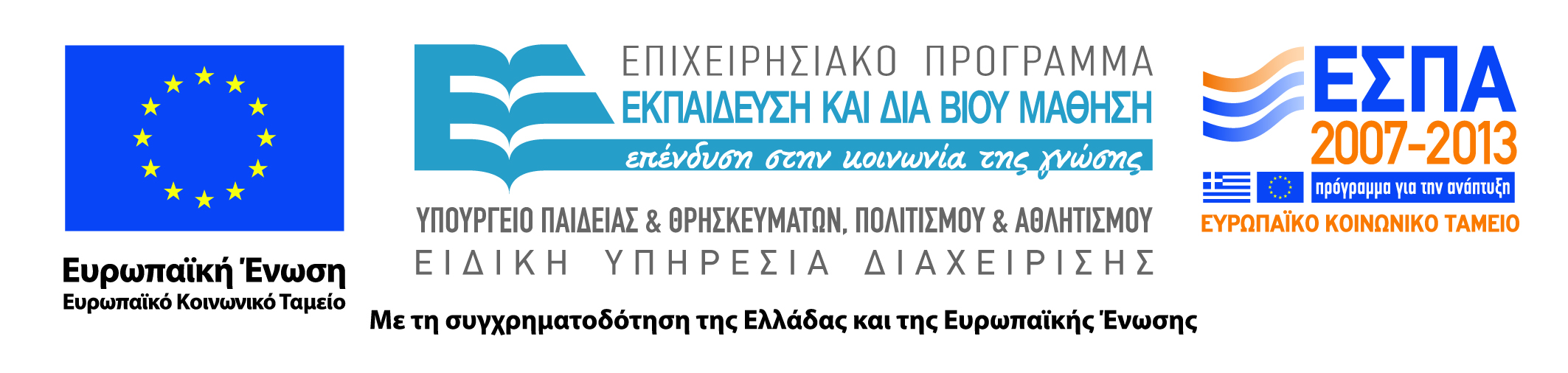 Σκοπός  ενότητας
Θεμελιώδεις αρχές και εφαρμογές της χρωματογραφίας λεπτής στιβάδας (TLC).
Περιεχόμενα ενότητας
Χρωματογραφικές μέθοδοι
Χρωματογραφία Λεπτής Στιβάδας
Χρωματογραφικά μεγέθη στην TLC
Πλεονεκτήματα
Μειονεκτήματα
Εφαρμογές
Ενόργανη TLC , HP- TLC
Χρωματογραφικές μέθοδοι
Ανάλογα με τη φυσική κατάσταση των δύο φάσεων
        Χρωματογραφία                   Στατική φάση                 Κινητή φάση
  Στερεού-υγρού                            Στερεό                                   Υγρό
   Υγρού-υγρού                                Υγρό                                      Υγρό 
  Αέριου-υγρού                              Αέριο                                      Υγρό
Ανάλογα με τη τεχνική που χρησιμοποιείται
        Χρωματογραφία 
Στήλης
Λεπτής στιβάδας
Χάρτου
Ανάλογα με το φυσικοχημικό φαινόμενο που επικρατεί κατά το διαχωρισμό
        Χρωματογραφία
Προσρόφησης
Ιοανταλλαγής
Κατανομής
Χρωματογραφία Λεπτής Στιβάδας
Το προσροφητικό υλικό χρησιμοποιείται με τη μορφή μιας λεπτής στιβάδας (πάχους περίπου 0.25mm) πάνω σε μια γυάλινη ή πλαστική πλάκα.


Η ανάπτυξη του χρωματογραφήματος γίνεται σε ειδικούς γυάλινους θαλάμους που κλείνουν αεροστεγώς.



Ο πυθμένας του θαλάμου καλύπτεται με διαλύτη



Ο χώρος στο χρωματογραφικό θάλαμο πρέπει να είναι κορεσμένος με τους υδρατμούς του διαλύτη ανάπτυξης για την καλύτερη ανάπτυξη του χρωματογραφήματος.
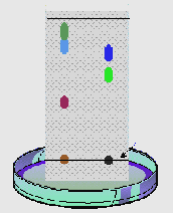 Χρωματογραφία Λεπτής Στιβάδας
Τοποθετούμε τη χρωματογραφική πλάκα εντός του θαλάμου και αφήνουμε το χρωματογράφημα να αναπτυχθεί.

H θέση των κηλίδων καθορίζεται αμέσως όταν οι κηλίδες είναι έγχρωμες

Άχρωμες κηλίδες γίνονται ορατές:
Με παρατήρηση στο υπεριώδες φως(UV)
Με ψεκασμό των πλακών με διαλύματα διαφόρων ουσιών, που αντιδρούν με τα άχρωμα συστατικά των κηλίδων και δίνουν έγχρωμες ουσίες
Χρωματογραφικά μεγέθη στην TLC
απόσταση της ουσίας από το σημείο εκκίνησης, Zs
Rf=
απόσταση του διαλύτη από το σημείο εκκίνησης, Zf
απόσταση της ουσίας από το σημείο εκκίνησης, Zs
Rx=
απόσταση της ουσίας αναφοράς από το σημείο εκκίνησης, Zx
Χρωματογραφικά μεγέθη στην TLC
απόσταση του διαλύτη από το σημείο εκκίνησης, Zf
απόσταση της ουσίας από το σημείο εκκίνησης, Zs
Zs
Rf=
Zf
Χρωματογραφικά μεγέθη στην TLC
H τιμή Rf ενός συγκεκριμένου συστατικού εξαρτάται από:
Ακριβήσύστασητουπροσροφητικούυλικού
Διαλύτηανάπτυξης
Θερμοκρασία

H τιμή Rf ενός συγκεκριμένου συστατικού χρησιμεύει για την:
Εξακρίβωση της ταυτότητας μιας άγνωστης ουσίας.
Συγκρίνουμε την τιμή Rf της ουσίας με την τιμή Rf της βιβλιογραφίας ή μιας ουσίας “μάρτυρα” (δηλ. μιας γνωστής ουσίας)
Πλεονεκτήματα
Είναι φτηνή τεχνική, δεδομένου ότι δεν απαιτεί δαπανηρό εργαστηριακό εξοπλισμό και απαιτεί κατανάλωση πολύ μικρότερων ποσοτήτων διαλύτη (5% της κατανάλωσης διαλύτη που απαιτεί η HPLC. 

Φιλική προς το περιβάλλον 

Υπόκειται σε ελάχιστους περιορισμούς. Είναι δυνατόν να χρησιμοποιηθεί ως κινητή φάση οποιοσδήποτε διαλύτης διαλύει τις προς ανάλυση ουσίες, ρυθμιστικά διαλύματα οποιουδήποτε pH, ακόμη και ισχυρά αντιδραστήρια, δεδομένου ότι οι πλάκες που αποτελούν την στατική φάση είναι αναλώσιμα προϊόντα και χρησιμοποιoύνται μια μόνο φορά σε αντίθεση με τις ακριβές στήλες της HPLC οι οποίες προορίζονται για πολλές αναλύσεις και καταστρέφονται κάτω από ισχυρές συνθήκες διαλυτών pH και αντιδραστηρίων.
Πλεονεκτήματα
Δεν υπάρχει παρεμπόδιση από δείγματα προηγουμένων αναλύσεων. Στην HPLC τυχόν μη αντιστρεπτή προσρόφηση μιας ουσίας στην στατική φάση διαφεύγει από την ανάλυση, ενώ είναι δυνατόν να μεταβάλλει την διαχωριστική ικανότητα της στήλης ή και να εμφανιστεί σε άλλες αναλύσεις αργότερα (memory effect). Σε τέτοια περίπτωση στην TLC, απλώς, θα φανεί κάποιο υπόλειμμα στο σημείο εκκίνησης. 

Μεγάλη ευελιξία. Εκτός της ποικιλίας στατικών και κινητών φάσεων υπάρχει δυνατότητα επιλογής και του τρόπου ανάπτυξης της χρωματογραφίας. (πολλαπλή ανάπτυξη, κλιμακωτή ανάπτυξη, κυκλική, αντικυκλική, οριζόντια) Οι διαφορετικές τεχνικές ανάπτυξης αυξάνουν την διαχωριστική ικανότητα, η οποία στη βάση του αριθμού των θεωρητικών πλακών/ ανά μονάδα μήκους υπολείπεται της HPLC.
Πλεονεκτήματα
Συμπληρωματικότητα ως προς την HPLC. Ουσίες με υψηλές τιμές k' και συνεπώς πλατιές κορυφές και χαμηλό διαχωρισμό και ευαισθησία στην HPLC αντιστοιχούν σε χαμηλές τιμές Rf, εμπίπτουν δηλαδή στην περιοχή όπου η TLC παρέχει τον υψηλότερο διαχωρισμό και ευαισθησία. Υπο αυτήν την έννοια οι δύο μέθοδοι είναι δυνατόν να θεωρηθούν αλληλοσυμπληρωματικές ανάλογα με την φύση των εξεταζομένων ουσιών.
Μειονεκτήματα
Λιγότερο επαναλήψιμα αποτελέσματα, τα οποία συχνά εξαρτώνται από την εμπειρία και δεξιοτεχνία του αναλυτή. 

Χαμηλότερος αριθμός θεωρητικών πλακών συγκριτικά με την HPLC 

Χαμηλότερη ευαισθησία από την HPLC. 

Δυσκολία στον έλεγχο και σταθεροποίηση των πειραματικών συνθηκών.
Εφαρμογές
Έλεγχος καθαρότητας μιας ουσίας (ιδιαίτερη εφαρμογή έχει στην ανίχνευση συγγενών ουσιών και αποτελεί μέθοδο που προτείνεται στις φαρμακοποιίες 


Διαχωρισμός και ταυτοποίηση συστατικών μείγματος 


Ημι-ποσοτικός ή ποσοτικός προσδιορισμός ενός ή περισσοτέρων συστατικών μείγματος.
Εφαρμογές
Προσδιορισμός φυσικοχημικών παραμέτρων (λιποφιλία) 


Προσδιορισμός σταθερών σύνδεσης 


Προσδιορισμός βιοδραστικότητας 


Συνδυασμός με διατάξεις συνδυαστικής Χημείας
Ενόργανη TLC , HP- TLC
Πλάκες Υψηλής απόδοσης: 
Λεπτότερη επίστρωση (0.10- 0.20 mm έναντι 0.25 mm) 
Μικρότερο μέσο μέγεθος σωματιδίων (7μm έναντι 12-20μm) 
Μικρότερη κατανομή στο μέγεθος των σωματιδίων 



Καλύτερος βαθμός διαχωρισμού σε απόσταση ανάπτυξης περίπου 50% μικρότερη, 50 mm έναντι 100-120 mm 

Βελτιωμένες οπτικές ιδιότητες- καλύτερη ακρίβεια κατά την αξιολόγηση με πυκνομετρία
Ενόργανη TLC , HP- TLC
Πλάκες Υψηλής απόδοσης: 
Μικρότερη διάχυση 

Βελτιωμένος βαθμός διαχωρισμού 

Όριο ανίχνευσης 10 φορές χαμηλότερο 

Καλύτερος λόγος κόστους απόδοσης
Ενόργανη TLC , HP- TLC
Οι Πλάκες Υψηλής Απόδοσης απαιτούν: 

όγκο δείγματος 1/10 ως 1/5 του όγκου που εφαρμόζεται σε συμβατικές πλάκες 

ακριβή τοποθέτηση των δειγμάτων 

Κατάλληλο εξοπλισμό για την ανάπτυξη του χρωματογραφήματος
Βιβλιογραφία
Το υλικό της παρουσίασης προέρχεται από το εξής σύγγραμμα: 

<<PRINCIPLES OF INSTRUMENTAL ANALYSIS>>, Sixth Edition, authors: Douglas A. Skoog, F. James Holler, and Stanley R. Crouch
Σημείωμα Αναφοράς
Copyright Πανεπιστήμιο Πατρών,
Κοντογιάννης Χρίστος 
«Χρωματογραφία Λεπτής Στιβάδας». 
Έκδοση: 1.0. Πάτρα 2015. 

  Διαθέσιμο από τη δικτυακή διεύθυνση: https://eclass.upatras.gr/courses/PHA1610/
Σημείωμα Αδειοδότησης
Το παρόν υλικό διατίθεται με τους όρους της άδειας χρήσης Creative Commons
Αναφορά, Μη Εμπορική Χρήση Παρόμοια Διανομή 4.0 [1] ή μεταγενέστερη, Διεθνής
Έκδοση.   Εξαιρούνται τα αυτοτελή έργα τρίτων π.χ. φωτογραφίες, διαγράμματα κ.λ.π.,
τα οποία εμπεριέχονται σε αυτό και τα οποία αναφέρονται μαζί με τους όρους χρήσης
τους στο «Σημείωμα Χρήσης Έργων Τρίτων».    
 [1] http://creativecommons.org/licenses/by-nc-sa/4.0/ 
Ως Μη Εμπορική ορίζεται η χρήση:
που δεν περιλαμβάνει άμεσο ή έμμεσο οικονομικό όφελος από την χρήση του έργου, για το διανομέα του έργου και αδειοδόχο
που δεν περιλαμβάνει οικονομική συναλλαγή ως προϋπόθεση για τη χρήση ή πρόσβαση στο έργο
που δεν προσπορίζει στο διανομέα του έργου και αδειοδόχο έμμεσο οικονομικό όφελος (π.χ. διαφημίσεις) από την προβολή του έργου σε διαδικτυακό τόπο
Ο δικαιούχος μπορεί να παρέχει στον αδειοδόχο ξεχωριστή άδεια να χρησιμοποιεί το έργο για εμπορική χρήση, εφόσον αυτό του ζητηθεί
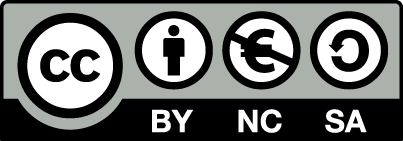 Διατήρηση Σημειωμάτων
Οποιαδήποτε αναπαραγωγή ή διασκευή του υλικού θα πρέπει να συμπεριλαμβάνει: 

το Σημείωμα Αναφοράς 
το Σημείωμα Αδειοδότησης 
τη δήλωση Διατήρησης Σημειωμάτων 
το Σημείωμα Χρήσης Έργων Τρίτων (εφόσον υπάρχει) 

μαζί με τους συνοδευόμενους υπερσυνδέσμους.
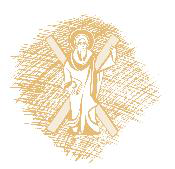 Τέλος Ενότητας
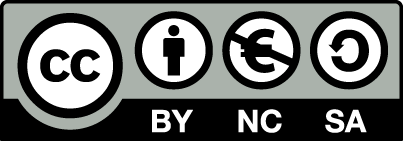 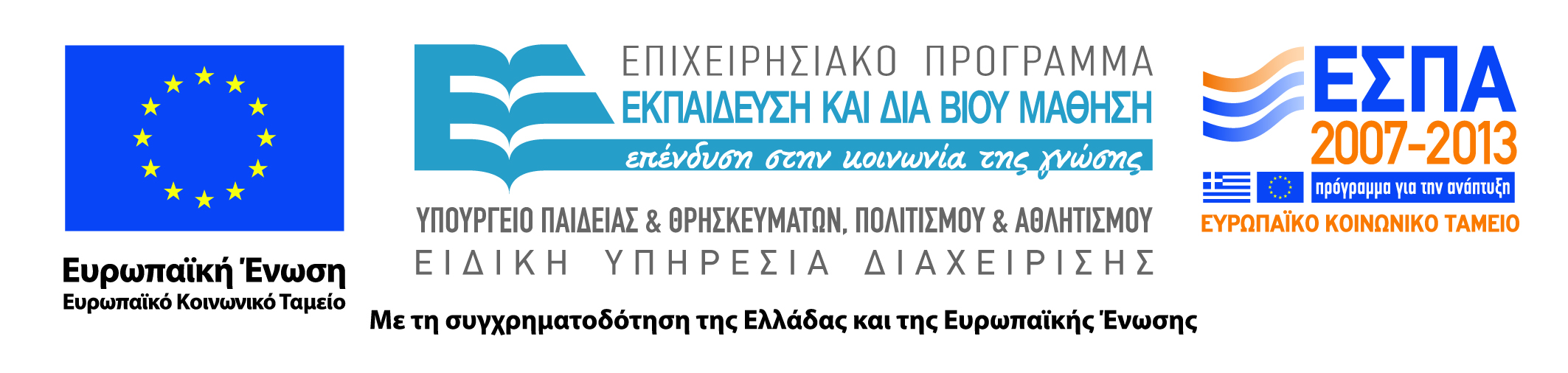